Note Taking
Seeing + Listening = Observation
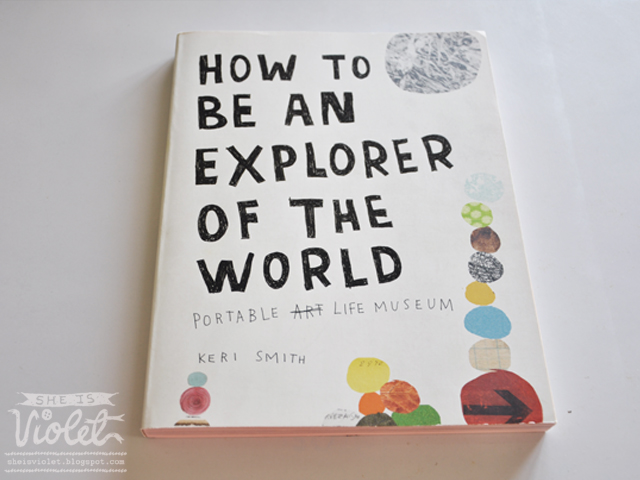 Remembering             Note Taking
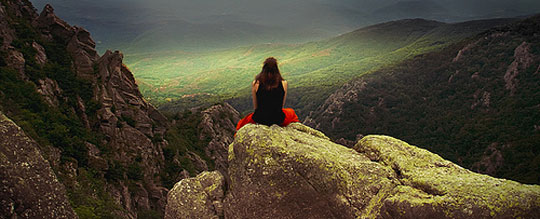 Note-taking Techniques you need to know:Venn DiagramsBullet pointing, Making Key Word lists,Making Flowcharts
Venn Diagramsmake comparisons easy
Bullet Points
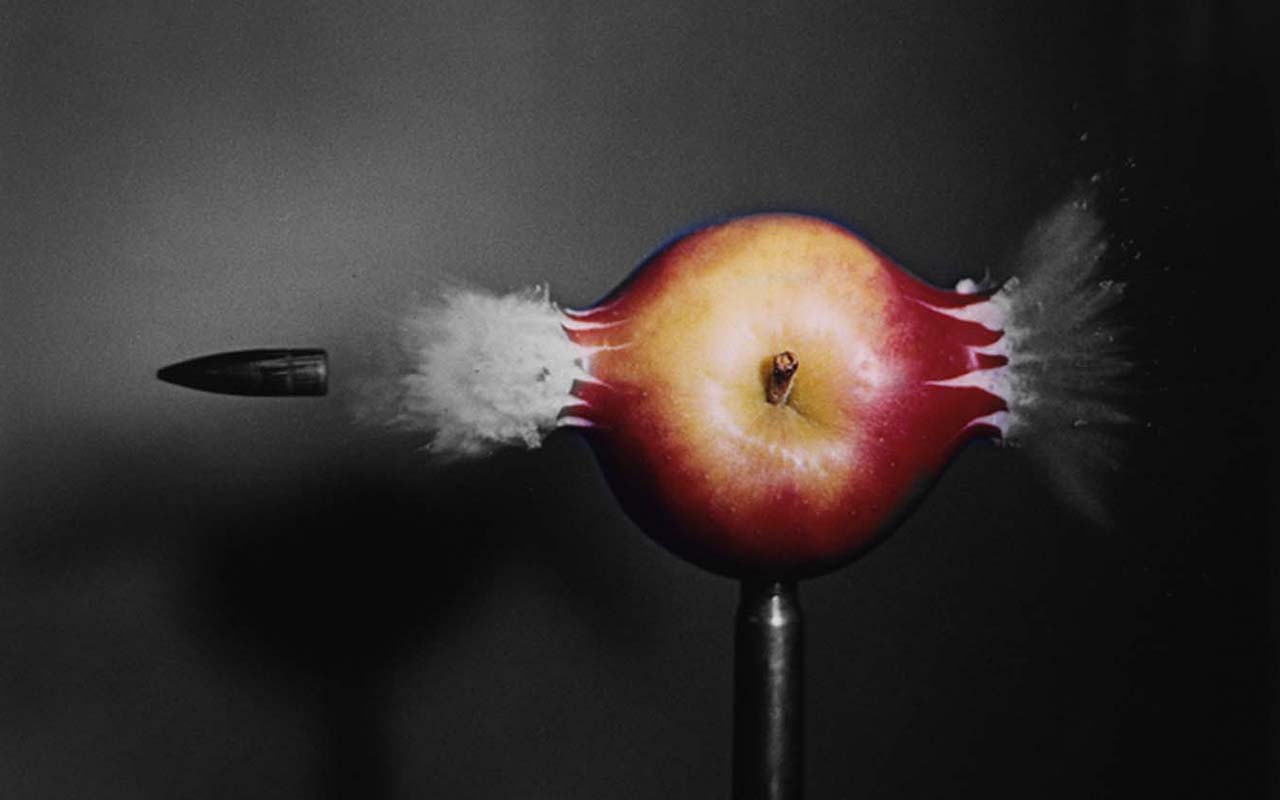 Not Just a List
Idea 1
Idea 2
Thing to remember
Thing to remember
Thing to remember
Thing to remember
Thing to remember
Thing to remember
Watch the video
Travelling by train

Tickets
Make a bullet point list of two ideas and 3 things to remember about each idea



..\Videos\▶ How to Travel Through Europe by Train Video - About.com.mp4
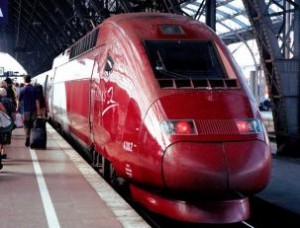 Flowcharts
We use flow chart to record a process
Make a flowchart of the process of brushing your teeth
Make a flowchart of the process of doing up your seat belt
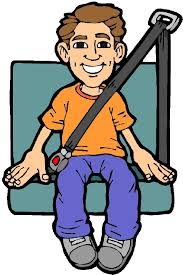 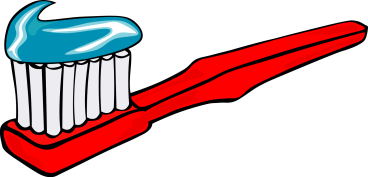 OR
List of Key words
I saw:
Signs
information or instructions
new words
names of people and places
I heard:
names of people and places
dates
new vocabulary
How confident are you?
Using Venn diagrams to compare
Using Bullet points
Making key word lists
Using flowcharts

My skills as a note taker:

0	need lots of  practice	5	I feel ready		10